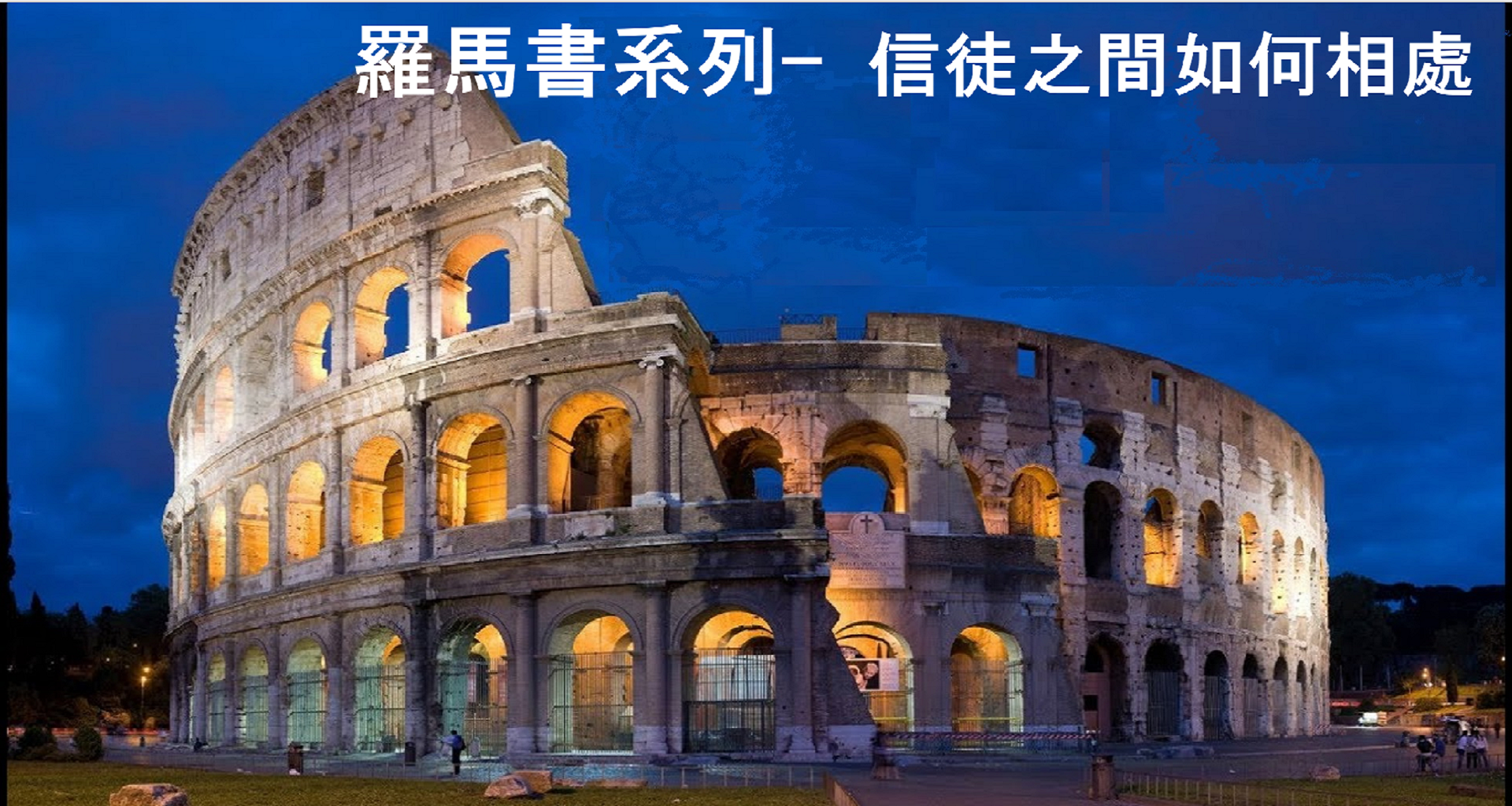 什麼才是真正的信心?
袁惠钧牧師 (Rev. Sidney Yuan)
(sidney@ccac.ws)
證道於聖谷華人宣道會
15950 Chatsworth Street, 
Granada Hills, CA 91344
http://www.ccac.ws/cantonese
神稱罪人為義！
保羅在羅 4:5 說了一句驚人的話：神稱罪人為義！
律法說：我必不以惡人為義(出 23:7)。舊約法官奉命要定義人有理，定惡人有罪(申 25:1)。所羅門奉獻聖殿時，求神定惡人有罪、照他所行的報應在他頭上．定義人有理、照他的義賞賜他！(王上 8:31-32)。
但神稱罪人為義——因為沒有義人！他將我們的罪歸於基督，好將基督的義歸於我們。
這就是耶穌基督在登山寶訓的八福中說，當你來到神面前時，你帶著虛心、哀慟和溫柔的心，饑渴慕義, 向神呼求，因為你知道自己沒有公義；我們是憑著信心擁抱耶穌基督所做的工作，而不是我們所做的任何工作。因為，救恩來自恩典。
大衛的例子
保羅在羅 4:6-8，引用了大衛與拔示巴犯了姦淫後,所寫的懺悔詩篇（詩 32：1-2）。馬丁路德叫詩 32 篇和其他幾篇詩篇(詩 6, 38, 51, 102, 130, 143) 做保羅的詩篇。
大衛在詩 32:1-2 提出兩點很驚人的話：1)耶和華不算我為有罪； 2) 祂赦免其過、遮蓋其罪。換句話說，神能夠，不算我們為有罪, 赦免我們的過犯，因為我們的罪被遮蓋。是誰遮蓋了我們的罪?
林後 5:21 神使那無罪的、〔無罪原文作不知罪〕替我們成為罪．好叫我們在他裏面成為　神的義。
耶穌基督不但用祂的血, 遮蓋我們的罪，還將祂的義，記在我們的帳上。
不能靠自己的信心
不能自救的罪-
不夠完美的義-
不廢掉神的恩-
不奪神的榮耀-
1)不能自救的罪-
因為你現在的好行為，不能為你以往的罪，來贖罪。你現在做好事，但不能彌補你以前犯的罪。
該 2:12 若有人用衣襟兜聖肉、這衣襟挨著餅、或湯、或酒、或油、或別的食物、便算為聖麼．祭司說、不算為聖。
只有耶穌基督，能夠赦免我們一切的罪,現在,過去,甚至將來的罪。
2)不夠完美的義- 我們講過，神的要求很高，祂要求完美。我們不能達到祂的要求。
彼前 1:16 因為經上記著說、『你們要聖潔、因為我是聖潔的。』 (利 20:26)
只有耶穌基督是完美,聖潔的祭。亦是唯一被神接受，赦罪的祭。
3)不廢掉神的恩-
加 2:21 我不廢掉　神的恩．義若是藉著律法得的、基督就是徒然死了。
所以，如果我們，能夠靠自己的行為得救，豈不是，廢掉了神的恩, 基督就是徒然死了？

4)不奪神的榮耀- 
如果你能夠救贖自己，你就搶奪了神的榮耀。
賽 48:11 我為自己的緣故必行這事、我焉能使我的名被褻瀆、我必不將我的榮耀歸給假神。
神是忌邪的神，嫉妒的神，祂絕對不會，和任何人，分享祂的榮耀。
白白被稱義的信心
弗 2:8-9 你們得救是本乎恩、也因著信、這並不是出於自己、乃是　神所賜的． 也不是出於行為、免得有人自誇。
所以信心不是行為。 如果信心不是行為，是什麼？  信心只是伸出來的手，來接受救恩。
雅 1:17 各樣美善的恩賜、和各樣全備的賞賜、都是從上頭來的．從眾光之父那裏降下來的．
問題的所在
但每個人都會說自己是相信的。但不是每個，說自己相信的人, 都是真心的。

太 7:23 我就明明的告訴他們說、我從來不認識你們、你們這些作惡的人、離開我去吧。
什麼是得救的信心?
接受福音-
轉回歸向-
同化真理-
恆久盼望-
1)接受福音-
《聖經》有告訴我們，什麼是《福音》。
林前 15:3 第一、就是基督照聖經所說、為我們的罪死了．而且埋葬了．又照聖經所說、第三天復活了． 並且顯給磯法看．然後顯給十二使徒看． 後來一時顯給五百多弟兄看、其中一大半到如今還在、卻也有已經睡了的． 以後顯給雅各看．再顯給眾使徒看． 末了也顯給我看。
相信耶穌基督從死裏復活的重要性。就好像亞伯拉罕，相信自己，不能生育的身體，能夠復活一樣。 所以，第一點，我們要知道，自己相信的是什麼。
2)轉回歸向-
信靠是轉過身來，把我們的生命交在祂的手裏。願意以我們的生命來相信祂。完全投入，信靠祂。
彼前 2:25 說信靠, 好像迷路的羊．願意轉回, 將靈魂歸給好牧人耶穌基督。
帖前 1:9 說一個信靠的人，是離開偶像，歸向神的人。
徒 15:19 第一次的大公會議，在耶路撒冷舉行，雅各說不可難為那歸服　神的外邦人．不是要加上任何的行為，而是轉回，歸向神。
3)同化真理-
福音就是真理，我不想用行出，我用同化。不同的地方在那裡？ 行出可以是做作，好像法利賽人。但如果你是同化你所信的，就會在你生命中，流露出來，不是做作。
約 8:31 耶穌對信他的猶太人說、你們若常常遵守我的道、就真是我的門徒。
林後 5:7 因我們行事為人、是憑著信心、不是憑著眼見。
剛才說，到末世，耶穌基督會和一些人說，我從來不認識你們。是什麼人？
太 7:21 凡稱呼我主阿、主阿的人、不能都進天國．惟獨遵行我天父旨意的人、才能進去。
4)恆久盼望-
來 11:1 信就是所望之事的實底、是未見之事的確據。
真正的信心不是一時間的事，而是我們將整個今生和永恆的生命都交給神。是一個永遠的承諾。
有很多人知道所信的是什麼，相信他們所信的。他們亦曾經轉回歸向神，甚至在短時間活出所信的，但事後，當情形有好轉，他們就離開神。
羅 5:4-5 忍耐生老練，老練生盼望，盼望不至於落空
有盼望的人，將不會落空。
什麼是真正的信心
絕望中的信心-
是堅固的信心-
榮耀神的信心-
1)絕望中的信心-
羅 4:18 他在無可指望的時候、因信仍有指望、就得以作多國的父
當從人的角度，是毫無指望的時候，亞伯拉罕仍然相信神給他的應許。為何沒有指望？ 因為亞伯拉罕已經99歲和撒拉已經90歲.無生育的機能，希望。有人說，人的盡頭，就是神的開始。

羅  4:19b 想到自己的身體如同已死、撒拉的生育已經斷絕
想到, katanoeō 的意思是將注意力放在這件事上。他想到了自己的身體在生植的功能上已經死了。希臘的文法，意味著他這是他永遠狀態，他不能生育，不能靠自己。但他沒有放棄。
盼望和信心
有人可能會問，盼望和信心有什麼分別？  盼望是渴望某件事會發生。信心是相信某件事會發生。所以，盼望只是事情會發生的願望，信心呢？ 是相信事情會發生。
因為神已經將應許，給了亞伯拉罕。說他將會成為多國之父，亞伯拉罕信, 應許就實現了。
2)有堅固的信心-
羅 4:19c 他的信心還是不軟弱．
羅 4:20c 心裏得堅固
但亞伯拉罕的信心堅強。當神給他有兒子的應許，是當亞伯拉罕75歲的時候。他等了25年。要有堅固的信心, 不是一件容易的事。
羅 4:20b 總沒有因不信、心裏起疑惑
疑惑這字的希臘原文是,krino. 的意思是，分辨，辨別，判斷。當一個人，要作出判斷，但他不能確定，就會疑惑。通常是在兩件事之間要作出判斷。所以很多時會在，兩者之間不知取捨，就會產生疑惑。
詩  57:7 神阿、我心堅定、我心堅定．我要唱詩、我要歌頌。
亞伯拉罕相信的, 是一位可以使死人復活使無變為有的神。這就是他，能夠堅定他信心的原故。因為他相信神能做兩件事。
1) 祂有創造的能力，能使無變為有，
2)他有復興的能力, 能使死人復活。
當你相信這樣的一位神，你就能夠有堅定的信心。沒有的，祂可以創造，失去了的，祂可以使復原，回轉。給亞伯拉罕很大的信心。所以，當他自己99歲，撒拉90歲，還沒有兒子，他相信神會使無變為有。當神叫他獻以撒，他相信，就算他殺死以撒，神都能使死人復活(來 11:19)。
不完美的信心
有人可能會問，如果這樣叫做得救的信心，有誰做得到？  但我們要記得，亞伯拉罕的信心不是完美的。他亦有很多軟弱。我們都講過，亞伯拉罕信心的軟弱。借夏甲生子。
當神在創  17 章應許亞伯拉罕和撒拉，有兒子，
創 17:19 亞伯拉罕就俯伏在地喜笑、心裏說、一百歲的人、還能得孩子麼．撒拉已經九十歲了、還能生養麼。
不疑惑的信心?
為什麼聖經還說他有不疑惑的信心? 任何得救的信心，都有疑惑。信還是不信，難以取捨。但最重要的，是你最後作出決定的時候，你願意選擇去相信。
亞伯拉罕的例子，給了我們很大的安慰，就算信心之父，都有軟弱的時候。
雅 1:2-4 我的弟兄們、你們落在百般試煉中、都要以為大喜樂． 因為知道你們的信心經過試驗、就生忍耐。 但忍耐也當成功、使你們成全完備、毫無缺欠。
信心經過試驗, 完備
3)榮耀神的信心-
羅 4:20c 將榮耀歸給　神。
當神給你一個應許，如果你相信祂的話，祂就會得到榮耀。這正是約一 5:10 所說的不信　神的、就是將　神當作說謊的。當我們不相信神, 就會使祂成為說謊的，這樣榮耀祂嗎？ 當然不會，因為他是真理之神，他不能說謊。
所以，當我們相信神，我們就會榮耀祂。
信心只是張開的手
羅 4:21-22 且滿心相信、　神所應許的必能作成． 所以這就算為他的義。
我們能夠相信, 不是我們的功勞，信心只是張開的手，來接受神的禮物。得救，不是因為你有受洗，有去教會，或者做了這麼多好事。是因為你相信神，藉著耶穌基督的救贖，與神和好。藉著神的應許，得到永生。透過我們的相信，活出美好的見證。
這不單單是亞伯拉罕的故事
詩 78:5-8 因為他在雅各中立法度、在以色列中設律法、是他吩咐我們祖宗、要傳給子孫的． 使將要生的後代子孫、可以曉得．他們也要起來告訴他們的子孫． 好叫他們仰望　神、不忘記　神的作為．惟要守他的命令．不要像他們的祖宗、是頑梗悖逆居心不正之輩、向著　神心不誠實。
這些事的記載，是為了後人
羅 15:4 從前所寫的聖經、都是為教訓我們寫的、叫我們因聖經所生的忍耐和安慰、可以得著盼望。
保羅告訴我們，所有這些發生的事情, 都成為我們的例子。亞伯拉罕的故事，怎能成為我們的例子？
信神使耶穌從死裏復活
羅 4:24 也是為我們將來得算為義之人寫的．就是我們這信　神使我們的主耶穌從死裏復活的人。
 
羅 4:25 耶穌被交給人、是為我們的過犯、復活、是為叫我們稱義。〔或作耶穌是為我們的過犯交付了是為我們稱義復活了〕
結語:
James Boice 說對很多人來說, 信心就好像一條捲在一起的繩. 有一天他們會把它拋上天上，然後爬進天堂。但真正得救的信心，是好像一條從天上降下來的繩索，是要維繫在某些東西上面，這些就是：
接受福音-
轉回歸向-
同化真理-
恆久盼望-
你的信心是否真實？
絕望中的信心-
是堅固的信心-
不自靠的信心-
不疑惑的信心-
榮耀神的信心-
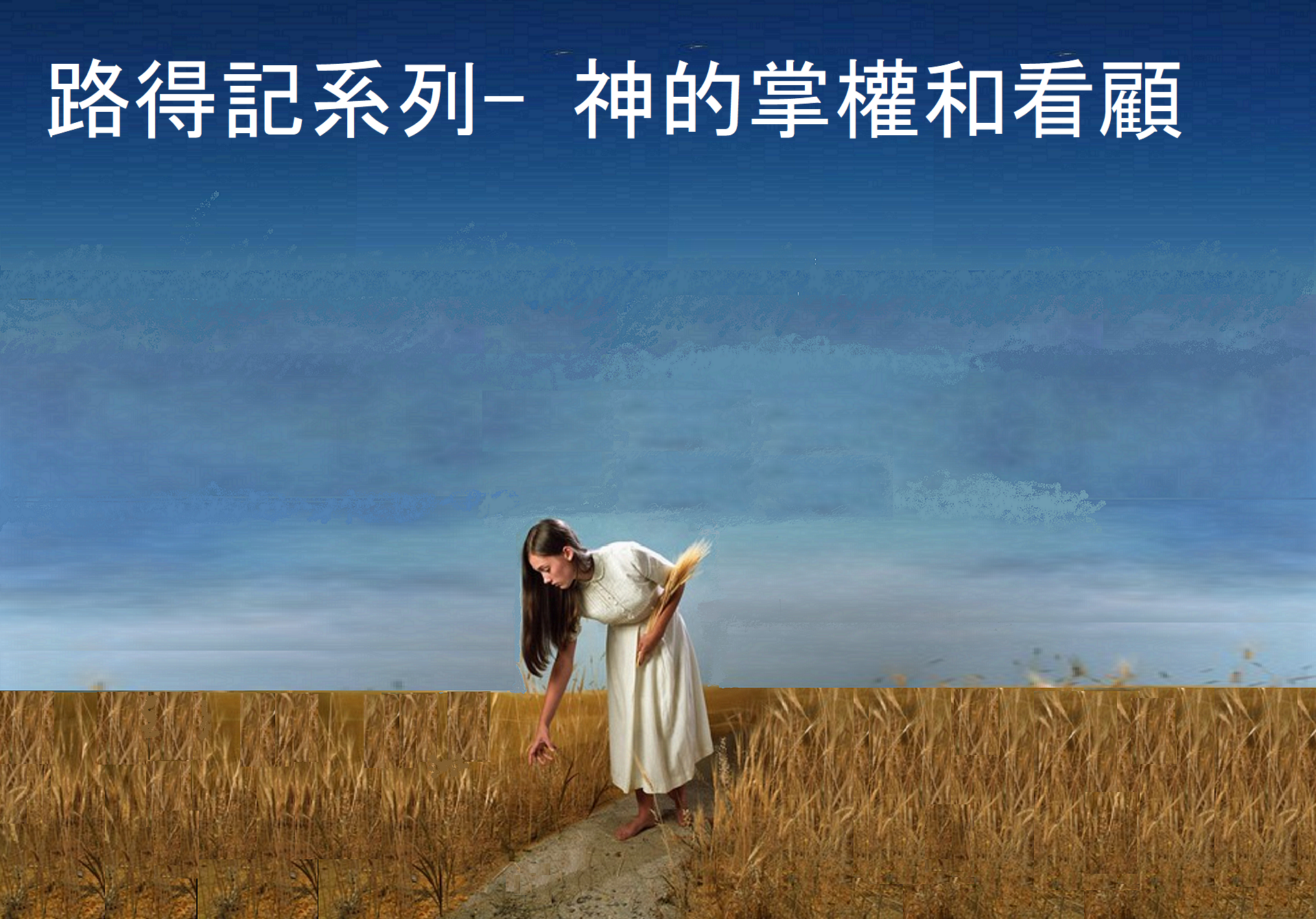 撒母耳傳系列
主啊！我在這裏！ 
請說，僕人敬聽！
羅馬書系列 - 5至8章
Other Sermons by 袁惠鈞博士(Dr. Sidney Yuan)
點擊下面的鏈接聽道:

他在 Youtube 的講道
他在 華人教會網絡 的講道
他的其他講道和筆記(His other Sermons & Notes)
他的 Podcast 講道(Amazon,Apple,Audacy,Castbox,Listen Notes,Podbay,Rephonic)
你可以用手機App來聽他的道(粵語堂TAB) 和看他為你準備的筆記(Notes)
講員(Speaker)
如果你喜歡他的講道,請你喜歡他的 Facebook 網頁